PENERAPAN TURUNAN FUNGSI TRIGONOMETRI
Menentukan Titik Stasioner dan Selang Kemonotonan
Menentukan Titik Stasioner dan Selang Kemonotonan
Titik Balik Maksimum 
(Titik Maksimum)
Titik Stasioner, 
terbagi menjadi:
Titik Balik Minimum 
(Titik Minimum)
Titik Belok
Jika f’(a) = 0 dari y = f(x), maka nilai f(a) disebut stasioner dan titik (a, f(a)) disebut titik stasioner.
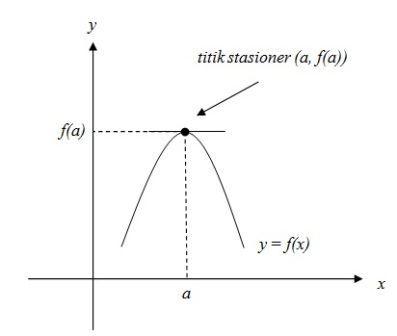 f’(x) > 0
Fungsi f naik
f’(x) < 0
Fungsi f turun
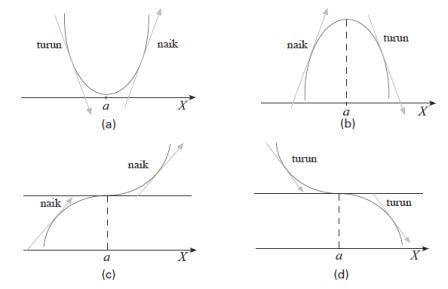 Selain uji pertama, ada cara lain untuk menentukan jenis titik stasioner, yaitu dengan menggunakan uji turunan kedua.
Kecekungan Kurva
f’’(x) > 0
Cekung ke atas
f’’(x) < 0
Cekung ke bawah
Jenis Titik Stasioner
f’’(a) > 0
Titik minimum
f’’(a) < 0
Titik maksimum
pada  titik 
(a, f(a))
f’’(a) = 0
Titik belok
Contoh
Tentukan titik stasioner dan jenis-jenisnya dari fungsi f(x) = -3 cos 2x + 2 dalam interval 0 ≤ x ≤ 2π.
(TM)
Untuk menentukan jenisnya kita dapat menggunakan uji turunan kedua
-3 cos 0 + 2
= -1
(Minimum / cekung ke atas)
> 0
(Maksimum / cekung ke bawah)
< 0
= 5
(Minimum / cekung ke atas)
> 0
= -1
(Maksimum / cekung ke bawah)
< 0
= 5
(Minimum / cekung ke atas)
= -1
> 0
Untuk menentukan titik belok, kita dapat menggunakan uji turunan kedua
= 2
= 2
(TM)
= 2
(TM)
= 2